Figure 2. Trajectories for the left and right hands from movement onset to object contact. (A) Trajectories during the ...
Cereb Cortex, Volume 24, Issue 10, October 2014, Pages 2591–2603, https://doi.org/10.1093/cercor/bht115
The content of this slide may be subject to copyright: please see the slide notes for details.
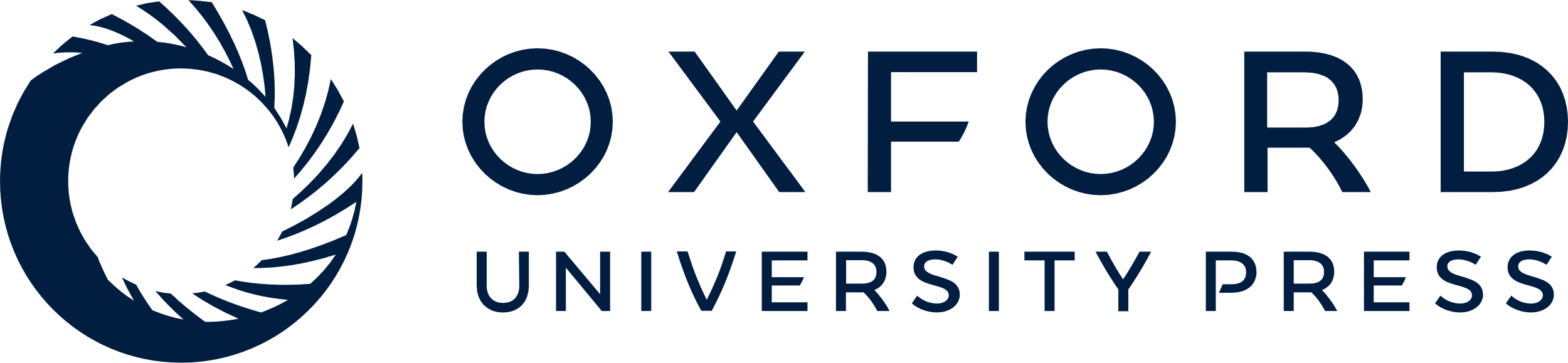 [Speaker Notes: Figure 2. Trajectories for the left and right hands from movement onset to object contact. (A) Trajectories during the left aIPS experiment block. (B) Right aIPS block. (C) Left cIPS block. (D) Right cIPS block. TMS+: stimulation, TMS−: no stimulation; P+: perturbation, P−: no perturbation.


Unless provided in the caption above, the following copyright applies to the content of this slide: © The Author 2013. Published by Oxford University Press. All rights reserved. For Permissions, please e-mail: journals.permissions@oup.com]